40 педагогов  КГУ "ОСШ24 г.Балхаш" с  10.08 по 14.08.2020г.прошли онлайн курс "Учусь учить дистанционно". На курсах учителя изучили особенности и виды дистанционного обучения, научились планировать учебный процесс онлайн уроков. Курс состоял из пяти модулей "Особенности дистанционного обучения", "Вовлечение в обучение", "Инструменты ИКТ", "Профессиональное  сотрудничество",  "Педагогическая поддержка родителей". При организации и планировании дистанционного урока у учителей в 4 четвертИ  были проблемы с овладением стриминговыми программами и сервисами.  НА курсах "Учусь учить дистанционно" ,   наглядно показывается  КАК ИСПОЛЬЗОВАТЬ  различныt ИКТ-инструментЫ. Например, как работать в программах Zoom, Microsoft Teams, Google Meet и В других международных сервисах. Продолжительность курсов 40 академических часов, КОТОРЫЕ проходили на образовательной платформе Stepik в асинхронном формате.
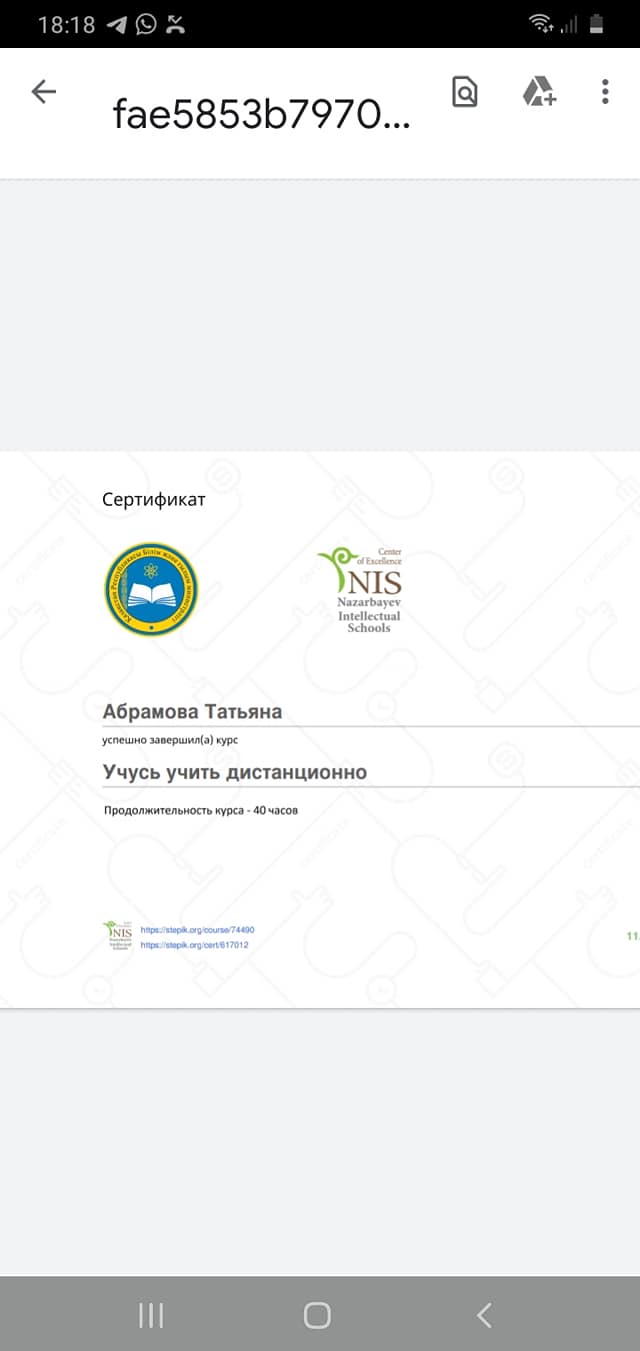 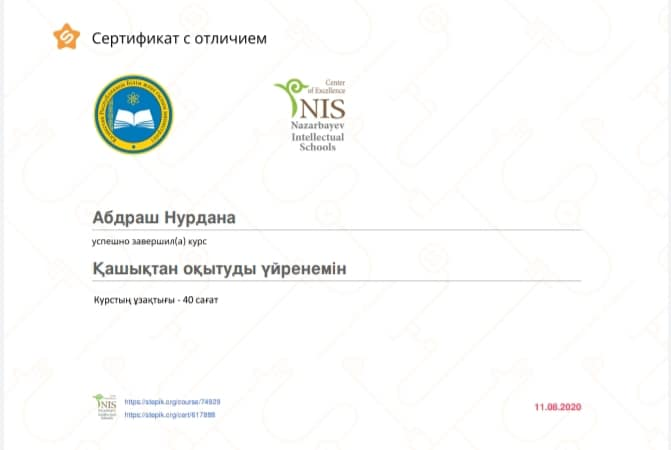 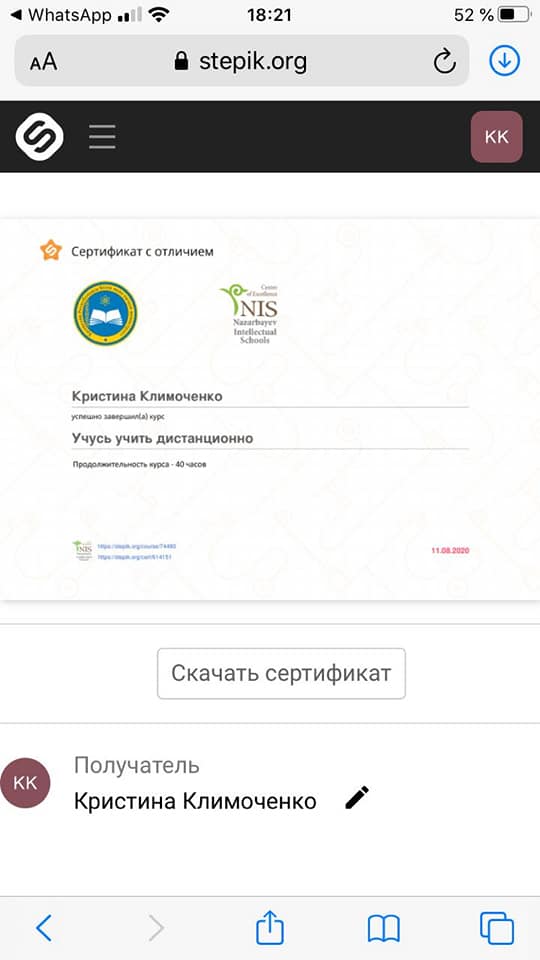